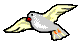 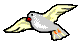 PHÒNG GIÁO DỤC VÀ ĐÀO TẠO THÀNH PHỐ QUY NHƠN
TRƯỜNG TIỂU HỌC LÊ LỢI
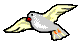 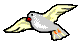 Chào mừng Ban giám khảo về dự hội thi
Giáo viên chủ nhiệm lớp giỏi Tiểu học cấp Thành phố
Năm học: 2022 - 2023
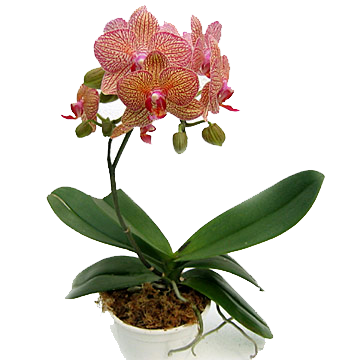 Giáo viên thực hiện: Trần Thị Hồng Phương
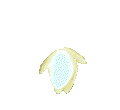 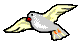 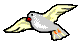 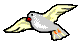 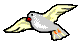 Khởi động
Bài hát : Lớp chúng mình
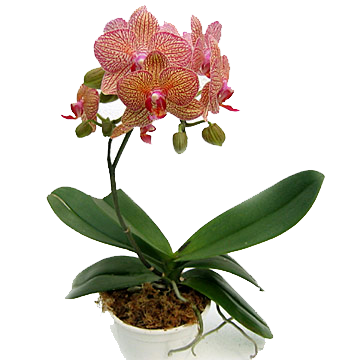 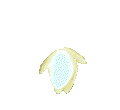 Thứ  sáu   ngày  23  tháng 12 năm 2022
Hoạt động giáo dục:Hoạt động trải nghiệm
Chủ đề : Biết ơn
Sinh hoạt lớp
Hoạt động 1: Sơ kết đánh giá tuần 16 và phương hướng hoạt động tuần 17
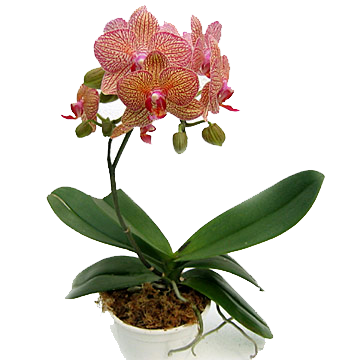 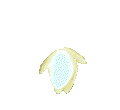 Thứ  sáu   ngày  23  tháng 12 năm 2022
Hoạt động giáo dục:Hoạt động trải nghiệm
Chủ đề : Biết ơn
Sinh hoạt lớp
CẢM XÚC CỦA EM TRONG NGÀY HỘI LÀM VIỆC TỐT
Hoạt động 2: Cảm xúc của em trong ngày hội làm việc tốt
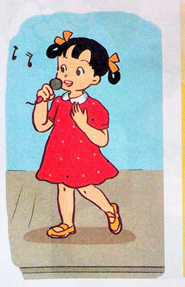 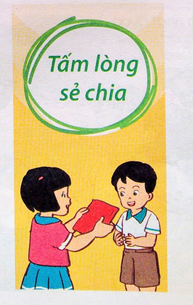 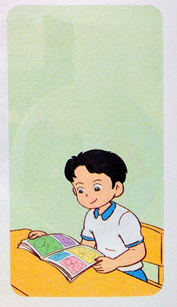 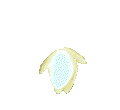 Các bạn trên mọi miền đất nước tham gia Ngày hội làm việc tốt
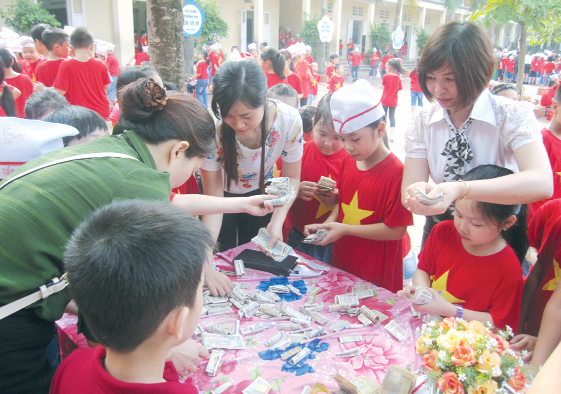 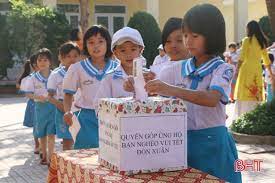 Các bạn trên mọi miền đất nước tham gia Ngày hội làm việc tốt
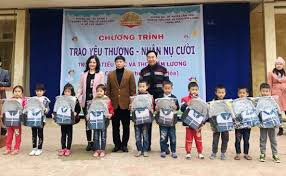 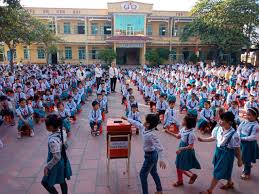 Các bạn trên mọi miền đất nước tham gia Ngày hội làm việc tốt
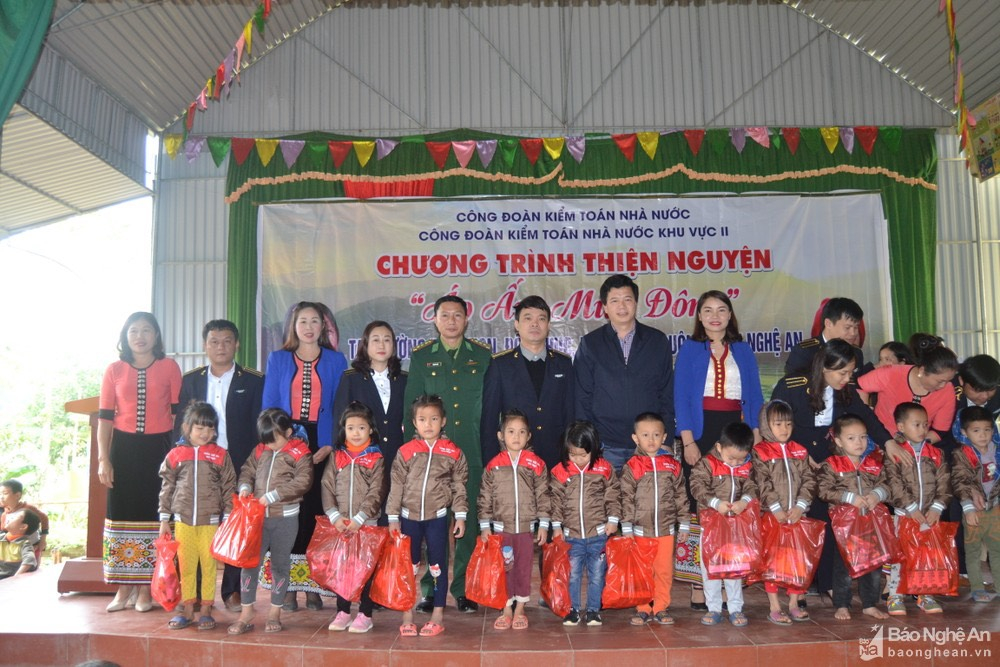 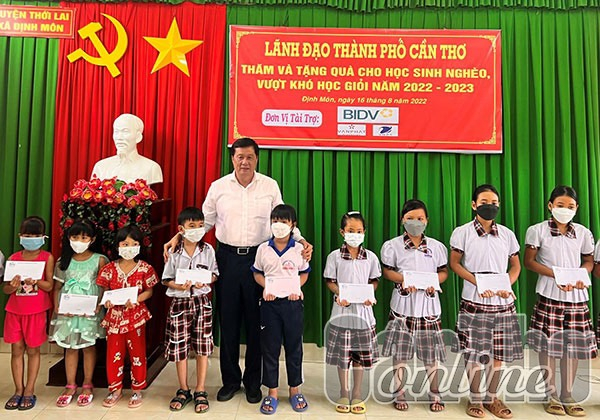 Các bạn trên mọi miền đất nước tham gia Ngày hội làm việc tốt
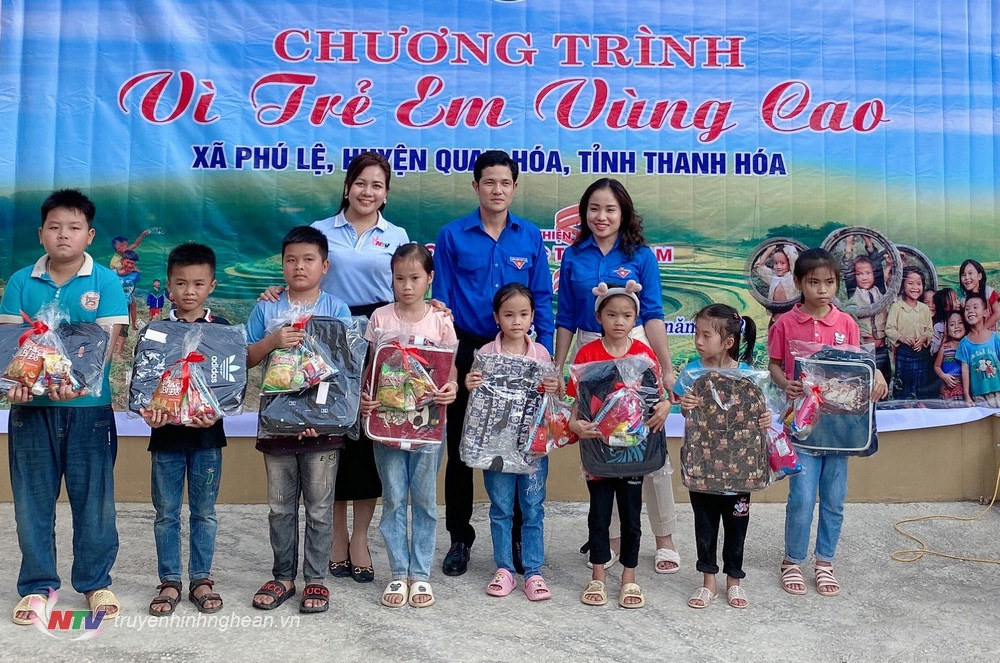 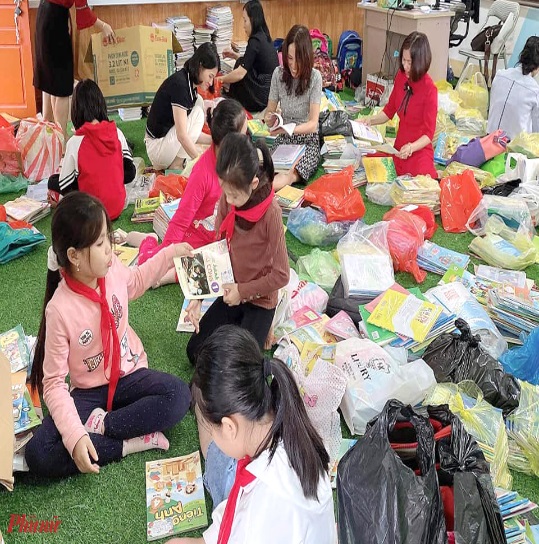 Hoạt động 2: Cảm xúc của em trong ngày hội làm việc tốt
Thảo luận nhóm 4
Em và các bạn làm gì trong Ngày hội làm việc tốt ?
Em nghĩ những món quà em dành tặng các bạn nhỏ ở vùng khó khăn có ý nghĩa như thế nào ?
- Nếu được gặp các bạn nhỏ ở vùng khó khăn em sẽ nói với bạn điều gì ?
- Cảm xúc của em về Ngày hội làm việc tốt ?
Các bạn học sinh trường TH Lê Lợi tham gia Ngày hội làm việc tốt
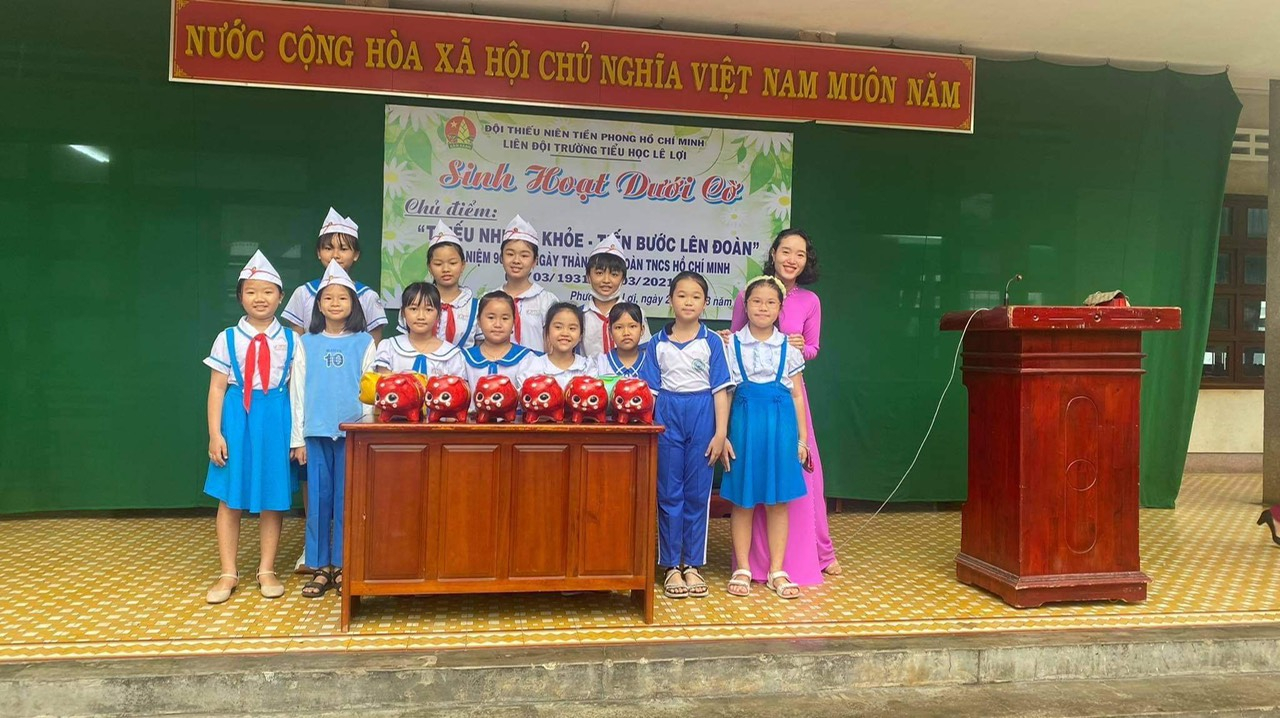 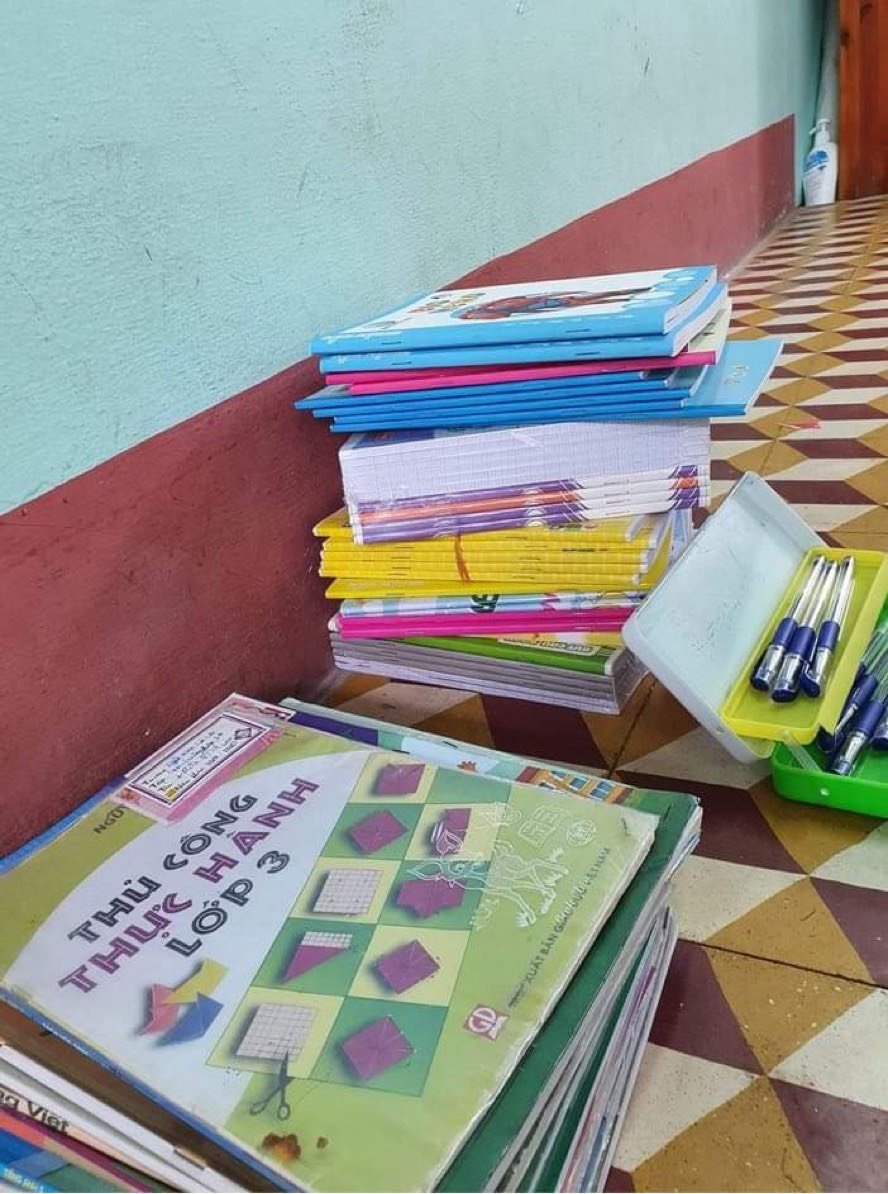 Các bạn học sinh trường TH Lê Lợi tham gia Ngày hội làm việc tốt
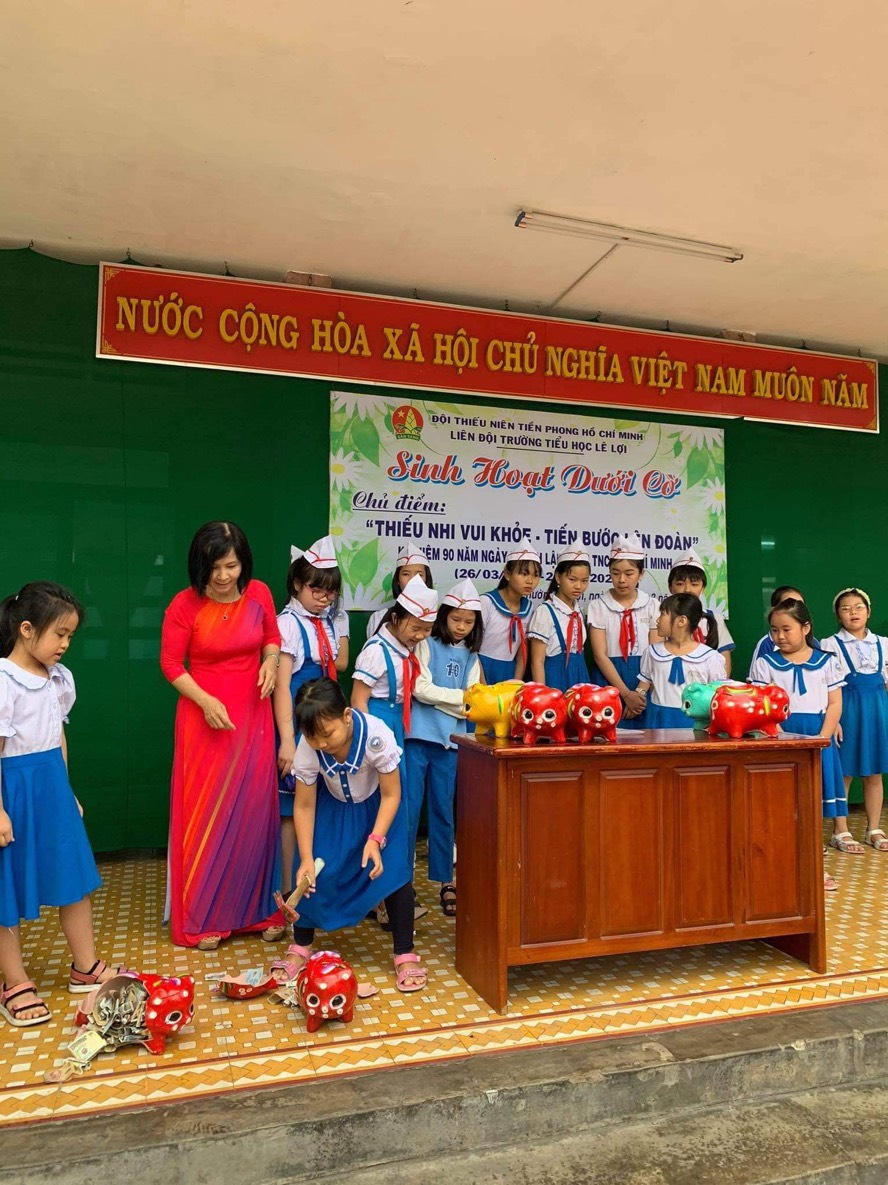 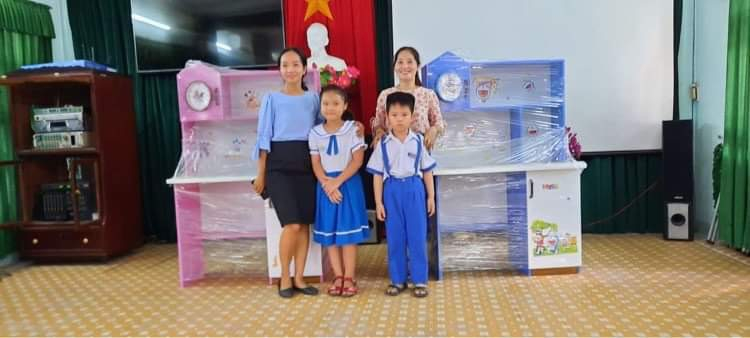 Các bạn học sinh trường TH Lê Lợi tham gia Ngày hội làm việc tốt
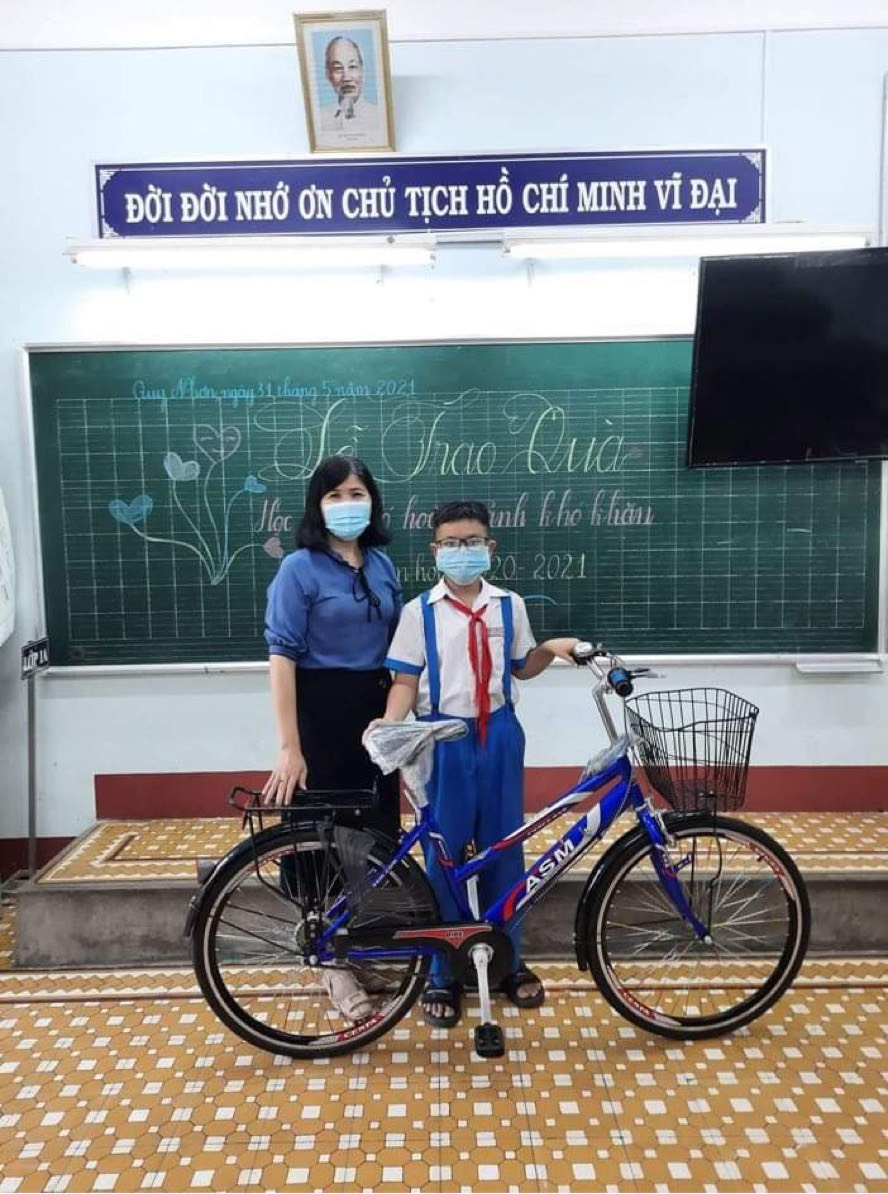 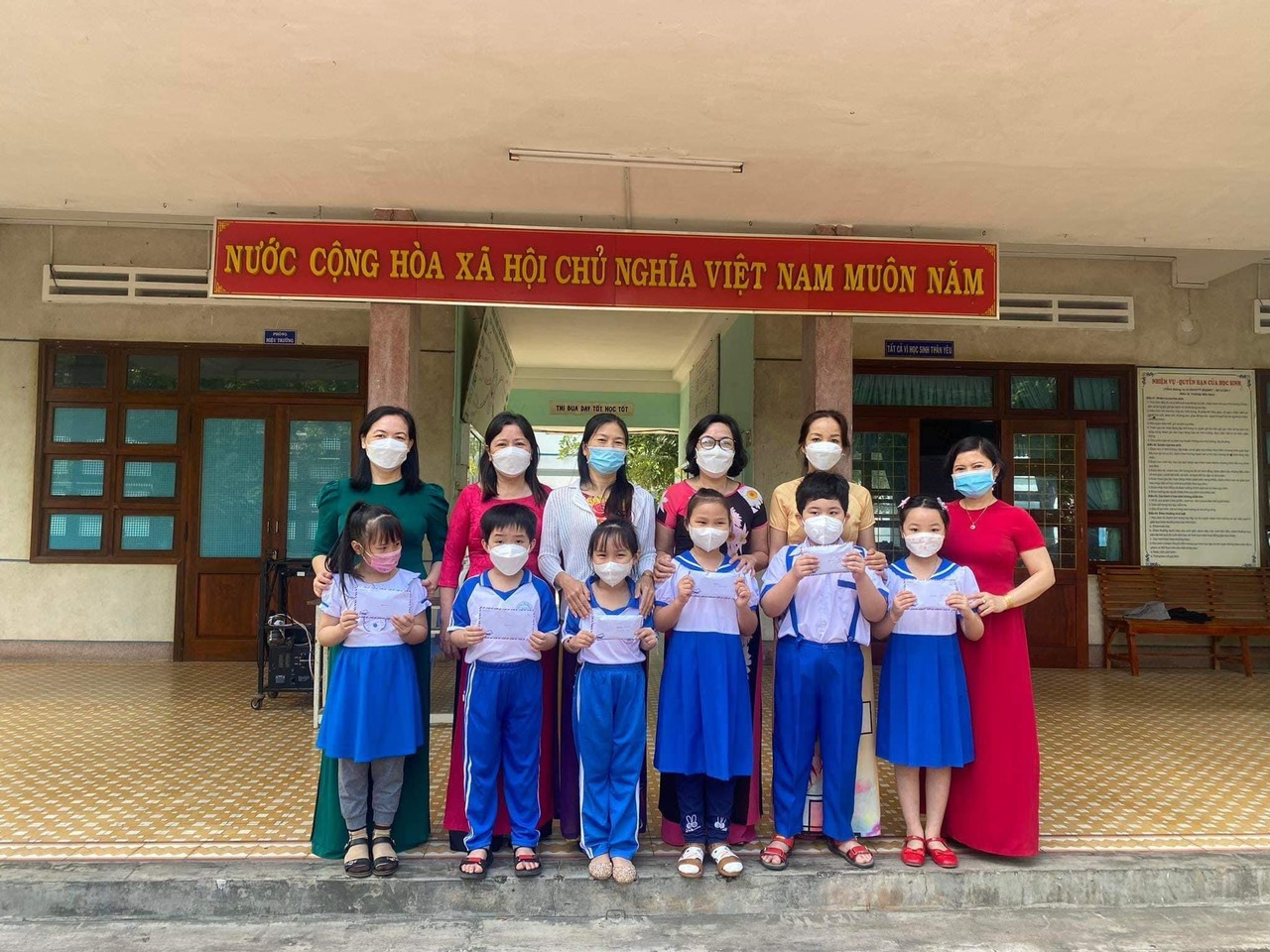 Các bạn học sinh trường TH Lê Lợi tham gia Ngày hội làm việc tốt
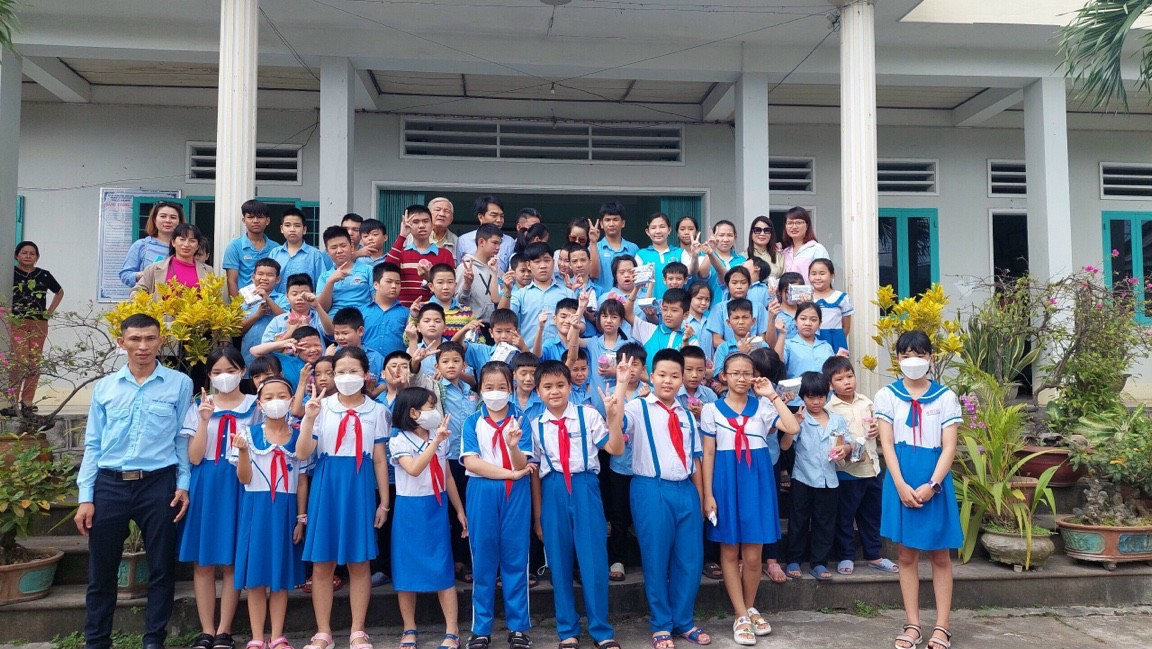 Trung tâm bảo trợ Đồng Tâm – Quy Nhơn ( Hoạt động nhân đạo )
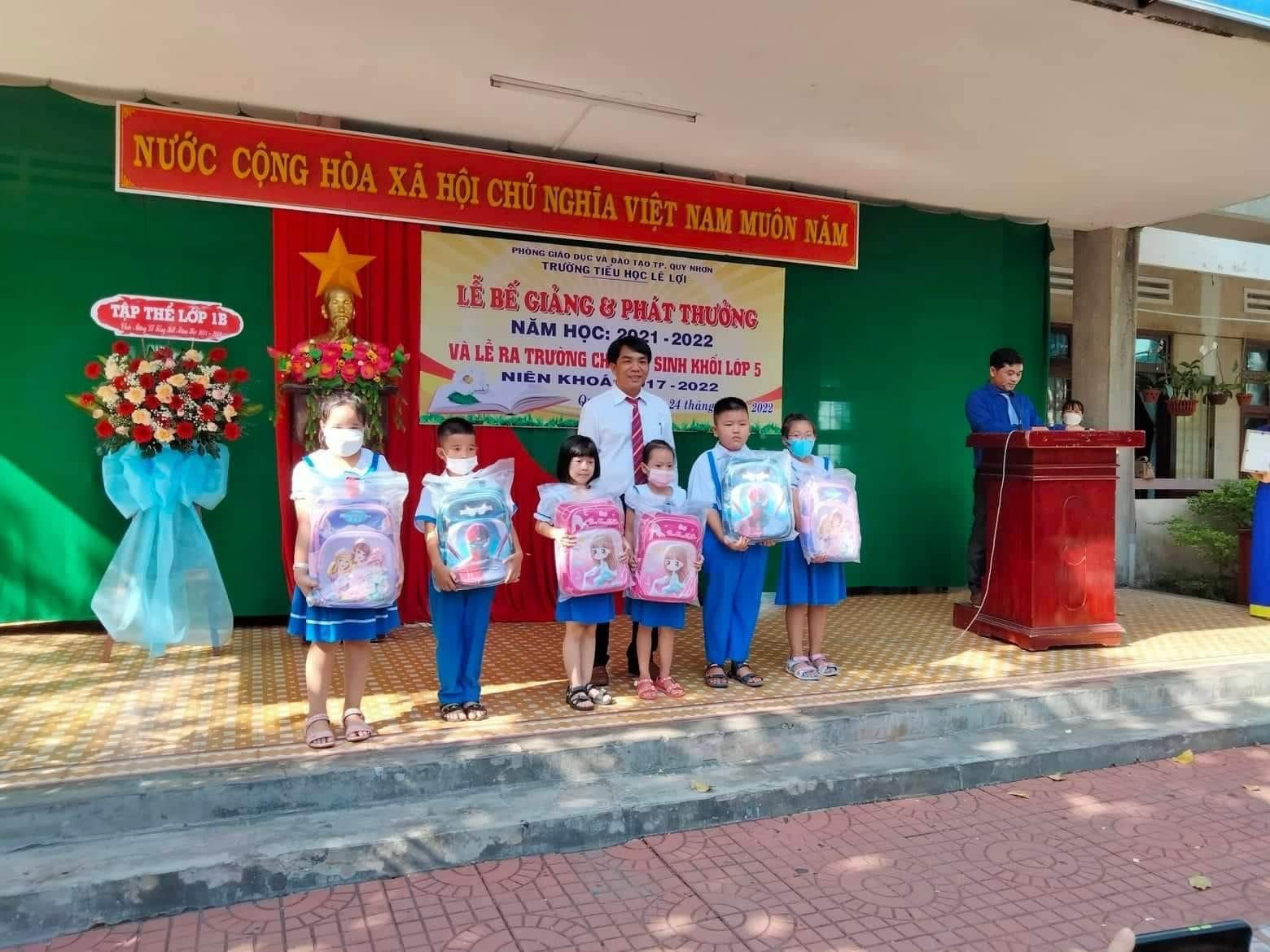 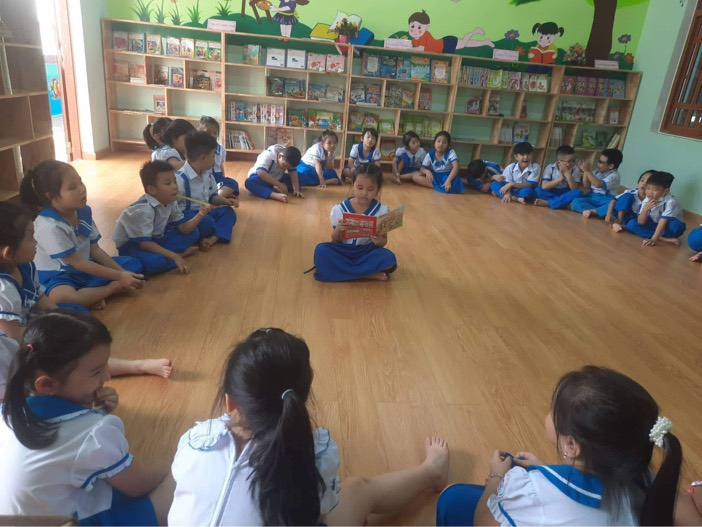 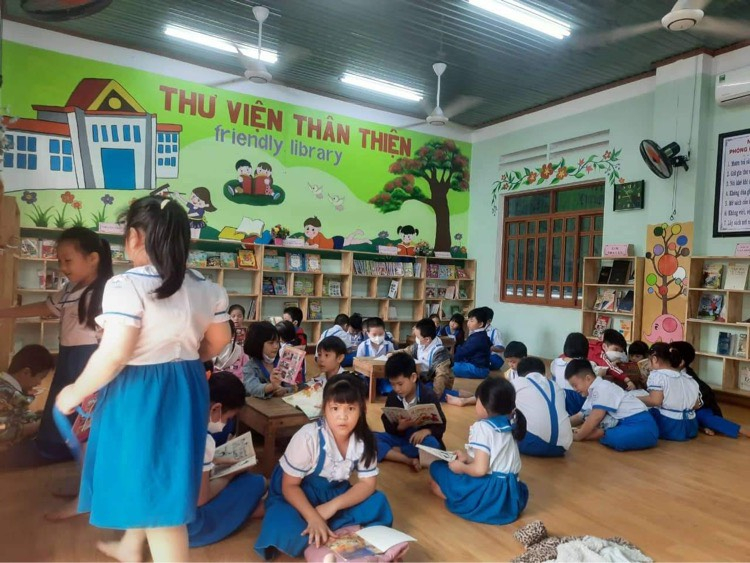 Thứ  sáu   ngày  23  tháng 12 năm 2022
Hoạt động giáo dục: Hoạt động trải nghiệm
Chủ đề : Biết ơn
Sinh hoạt lớp
CẢM XÚC CỦA EM TRONG NGÀY HỘI LÀM VIỆC TỐT
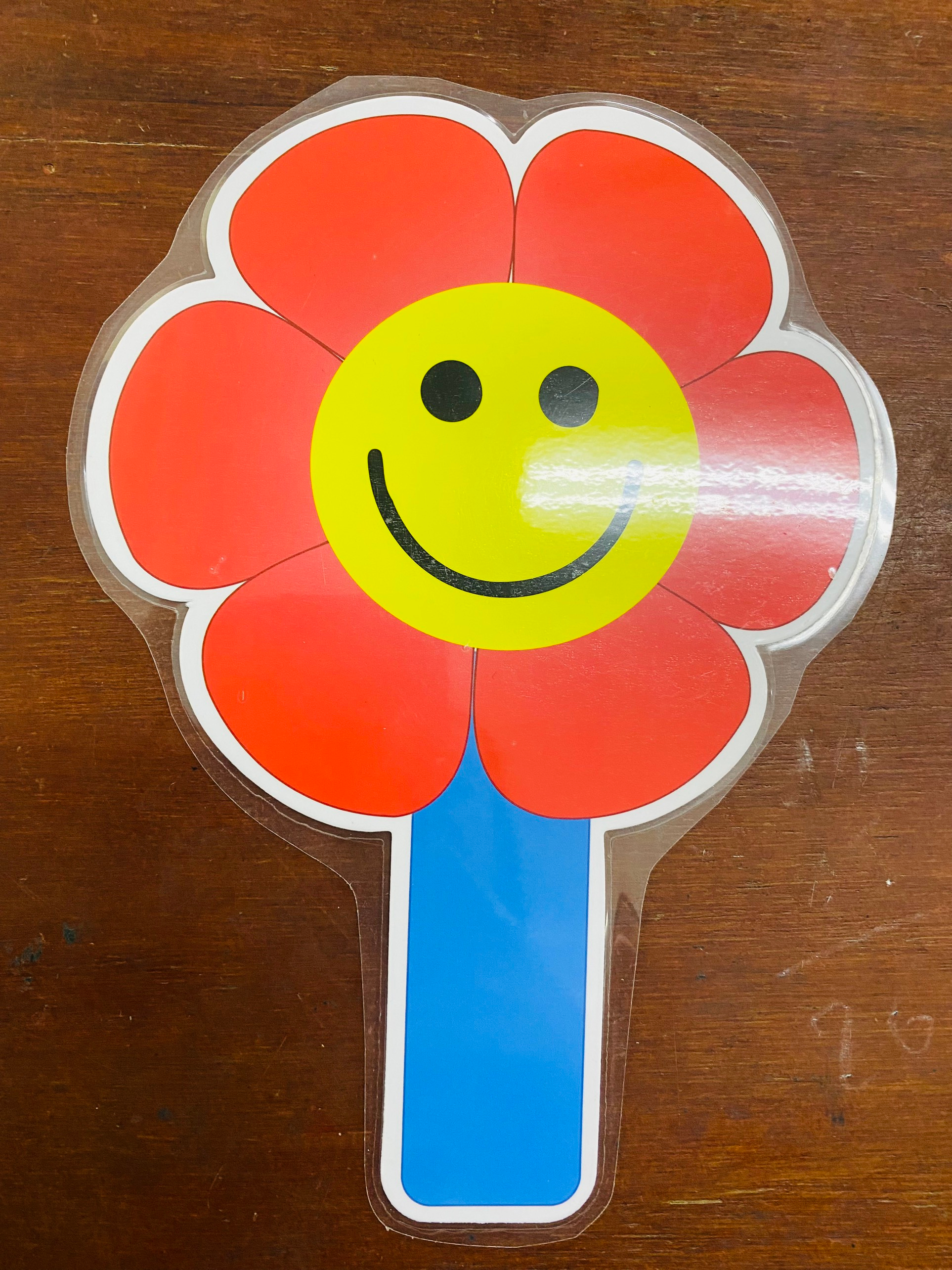 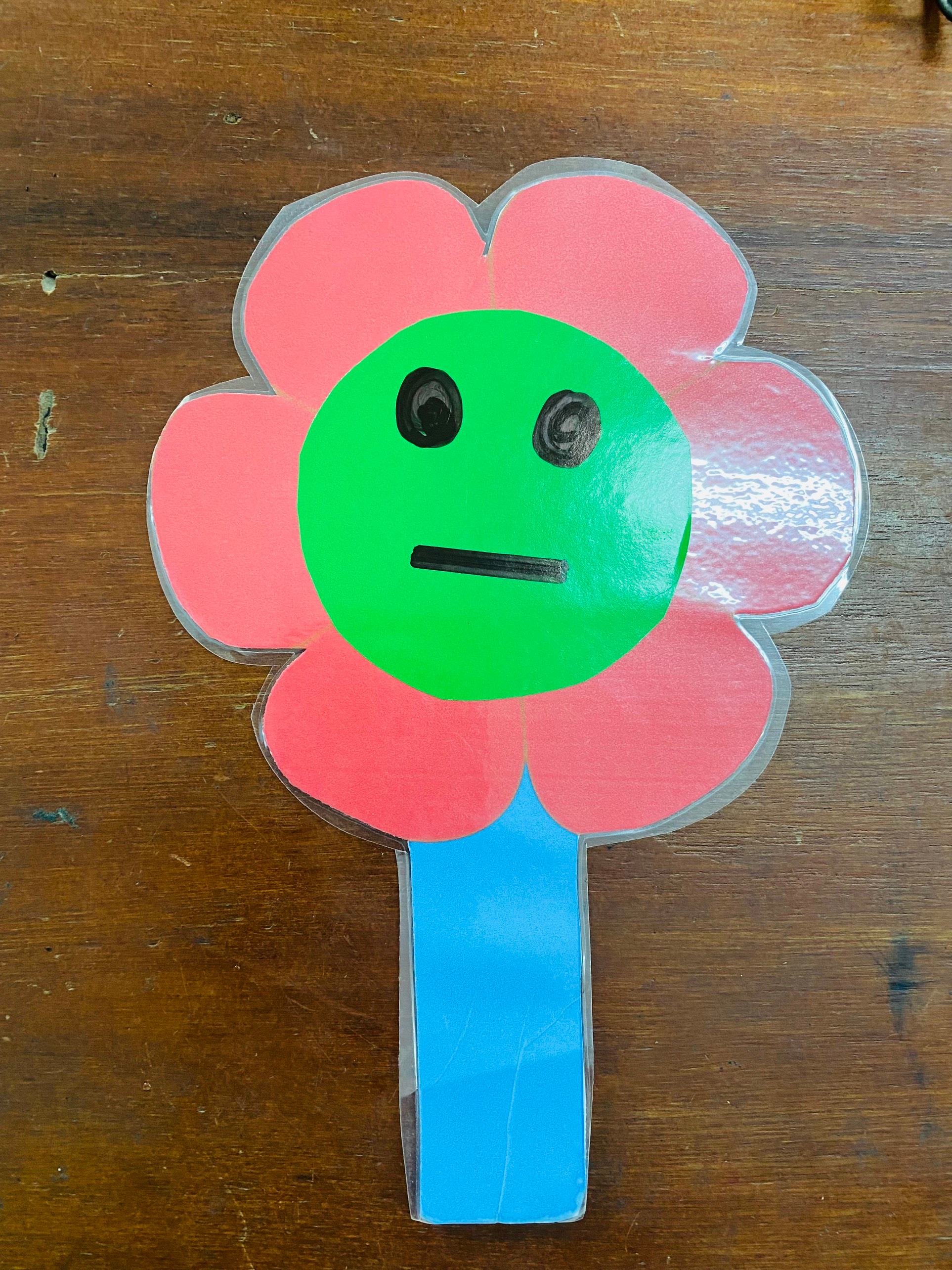 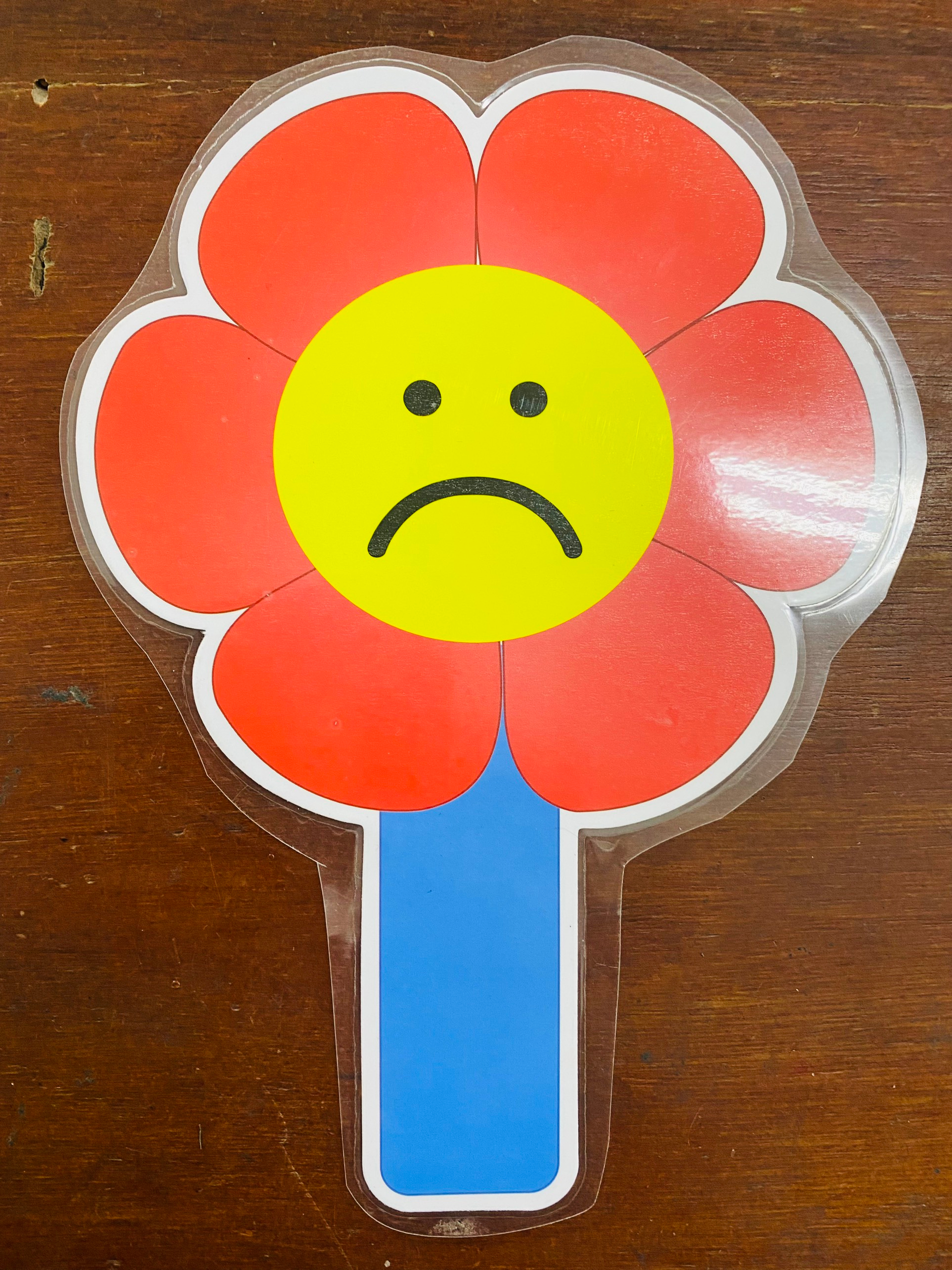 Thứ  sáu   ngày  23  tháng 12 năm 2022
Hoạt động giáo dục:Hoạt động trải nghiệm
Chủ đề : Biết ơn
Sinh hoạt lớp
CẢM XÚC CỦA EM TRONG NGÀY HỘI LÀM VIỆC TỐT
Vận dụng trải nghiệm :
Hãy vẽ những vật phẩm mà các em sẽ tặng các bạn ở vùng khó khăn
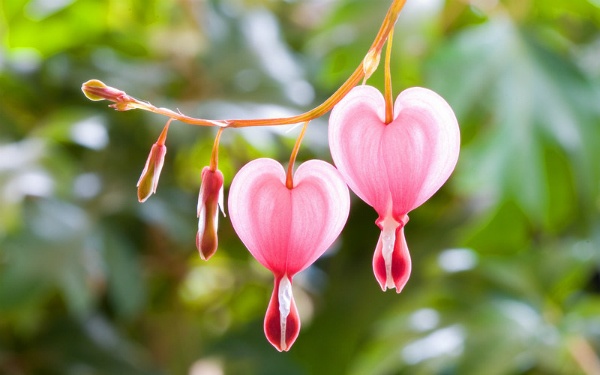 Chúc Ban giám khảo sức khoẻ, công tác tốt, chúc các em chăm ngoan học giỏi !